“走出去”后同工团队的建立徒 6：1-7
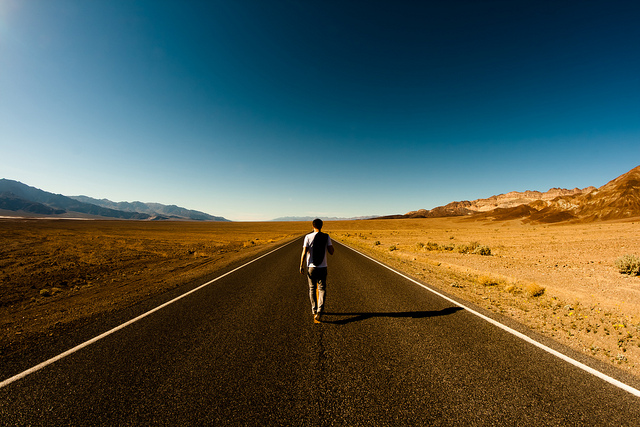 祈祷/Prayer
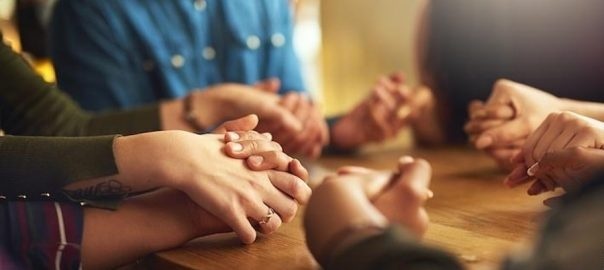 一、设立执事同工的原因6：1 那时，门徒增多，有说希腊话的犹太人向希伯来人发怨言，因为在天天的供给上忽略了他们的寡妇。
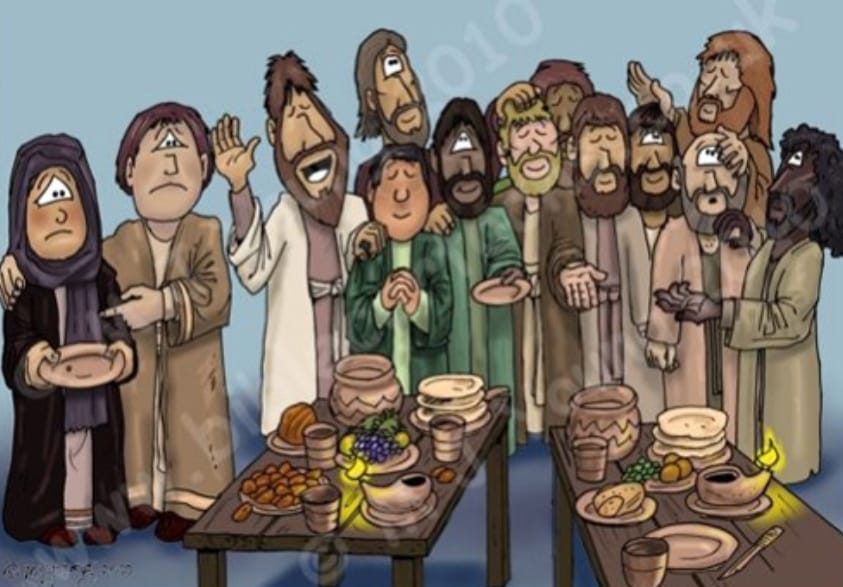 二、设立执事同工的需求2十二使徒叫众门徒来，对他们说，我们撇下神的道，去管理饭食，原是不合宜的。3所以弟兄们，当从你们中间选出七个有好名声，被圣灵充满，智慧充足的人，我们就派他们管理这事。4但我们要专心以祈祷传道为事。
徒1：22就是从约翰施洗起，直到主离开我们被接上升的日子为止，必须从那常与我们作伴的人中，立一位与我们同作耶稣复活的见证。
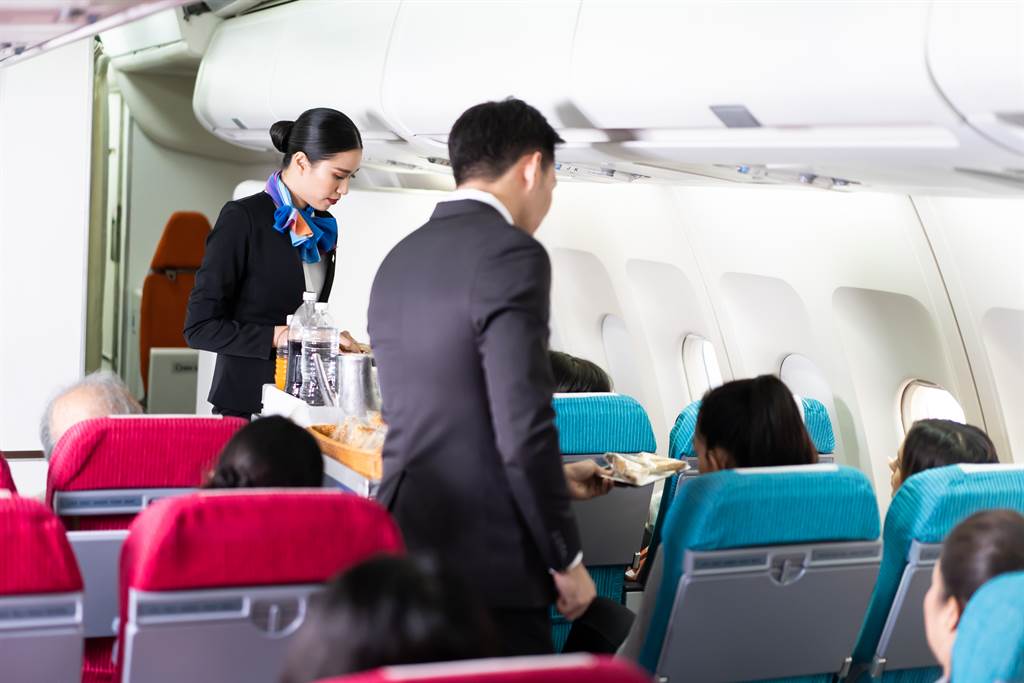 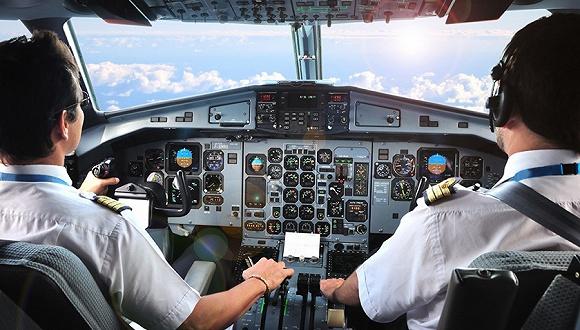 三、设立执事同工的条件 3所以弟兄们，当从你们中间选出七个有好名声，被圣灵充满，智慧充足的人，我们就派他们管理这事。 1、你们中间              2、有好名声，3、被圣灵充满，     4、智慧充足
初期教会管理架构                                                                          十二使徒  执事      执事       执事        执事       执事       执事       执事司提反       腓利     伯罗哥罗  尼迦挪      提门      巴米拿    尼哥拉
1那时，门徒增多，有说希利尼话的犹太人，向希伯来人发怨言。因为在天天的供给上忽略了他们的寡妇。4但我们要专心以祈祷传道为事。   供给/为事：希腊文： διακονία  (Diakonia)                                英文：Ministry, Service
同工会：                                                                           主席：                                   德玉弟兄灵修部、总务部、活动部、儿童部、宣教部、青少年部  建航           文平        权真         吴娴      Winnie      （       ）
灵修部：                                                                           同工：                                   建航弟兄主礼组、圣餐组、音箱组、PPT组、接待组、翻译组、崇拜组   建航          岳霖         海峰       圣华        Amy         黄琨           Lily
总结Summary
徒6：7 神的道兴旺起来。在耶路撒冷门徒数目加增的甚多。也有许多祭司信从了这道。
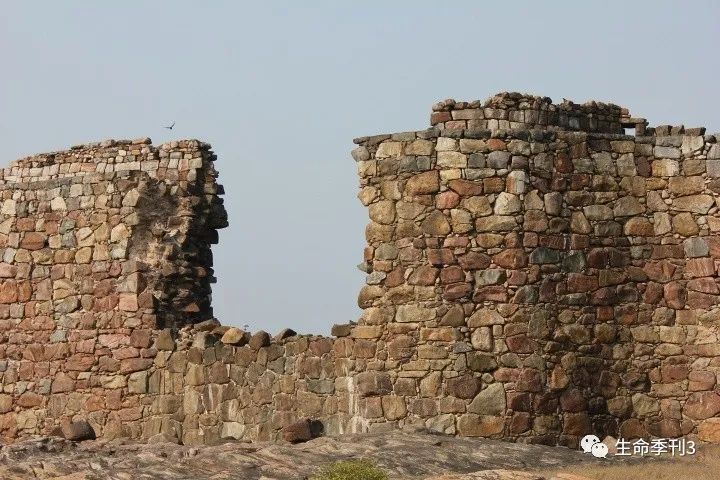 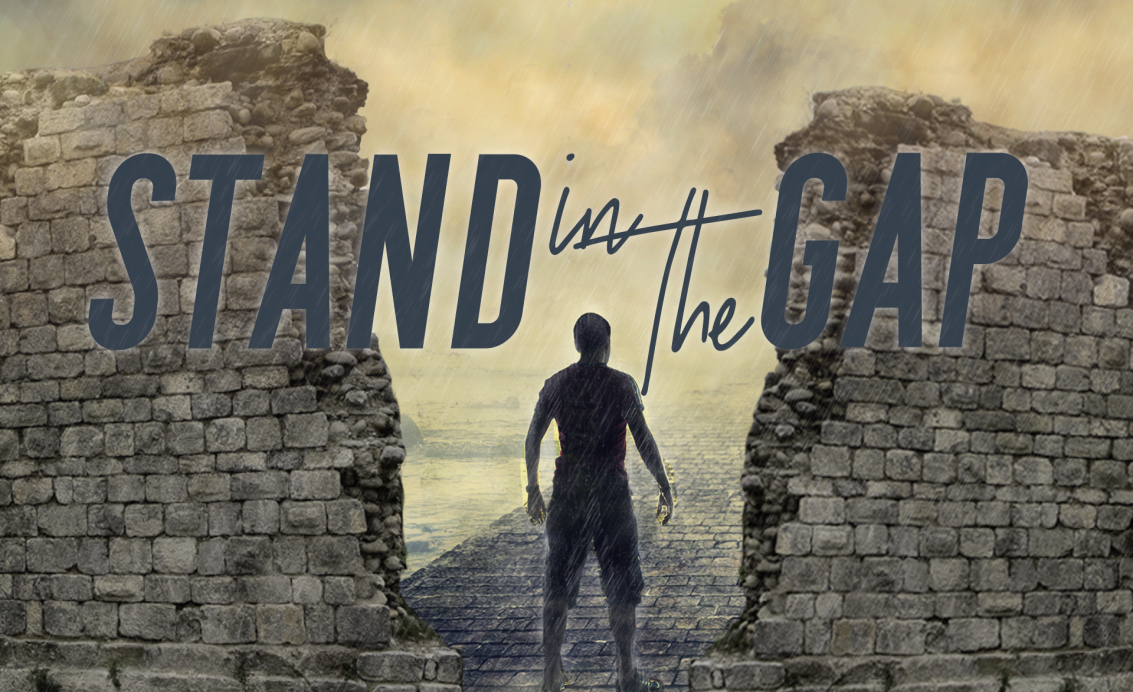 神的道兴旺起来。在莱城门徒数目加增的甚多。甚至有许多看似不可能信主的人，最后也信从了这道。